9 маяДень Победы
1941-1945
Символы Дня Победы
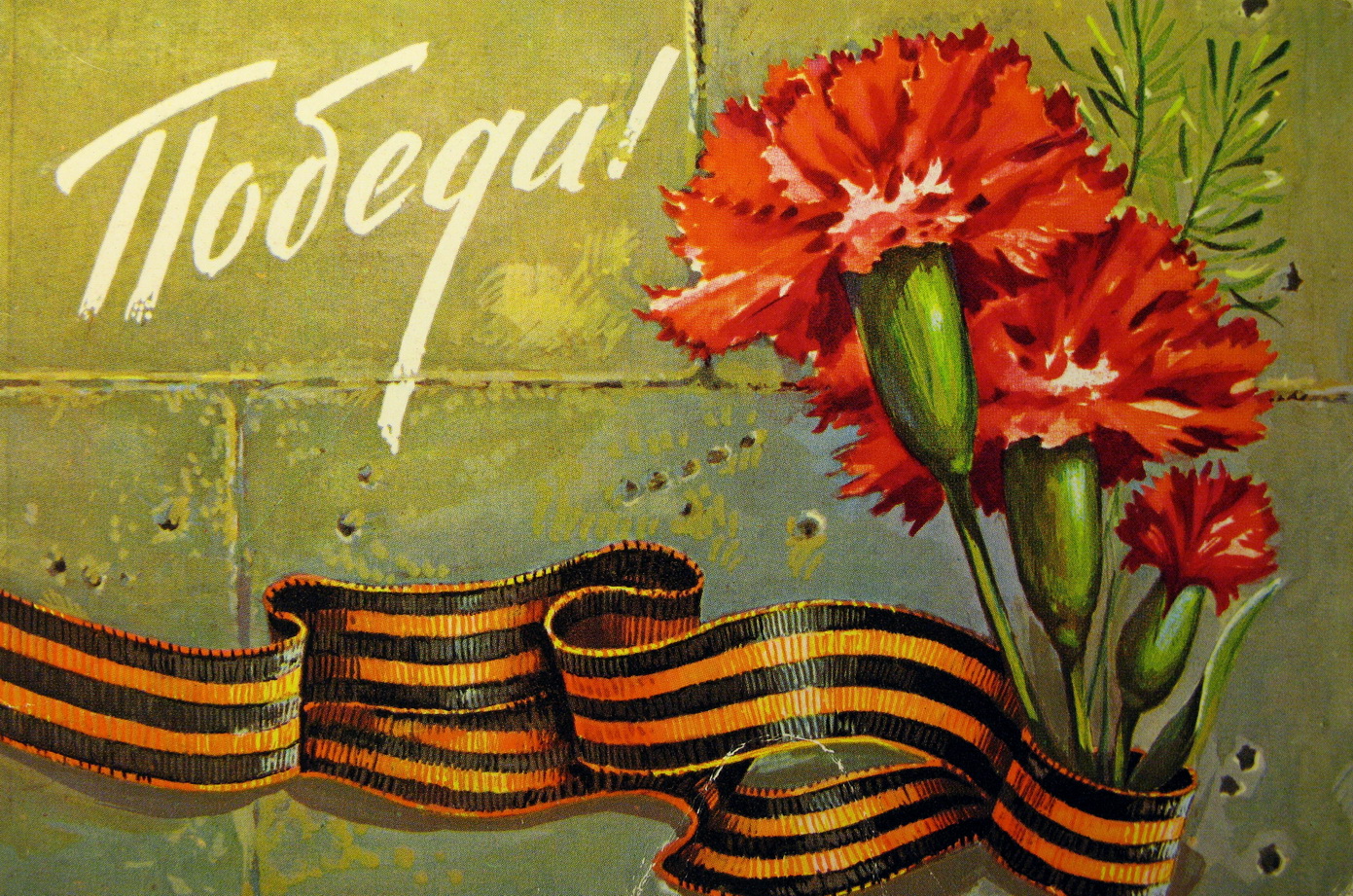 Георгиевская лента
Орден Георгия Победоносца
Красные гвоздики
Вечный огонь
Военный парад
Военный парад
Праздничный салют
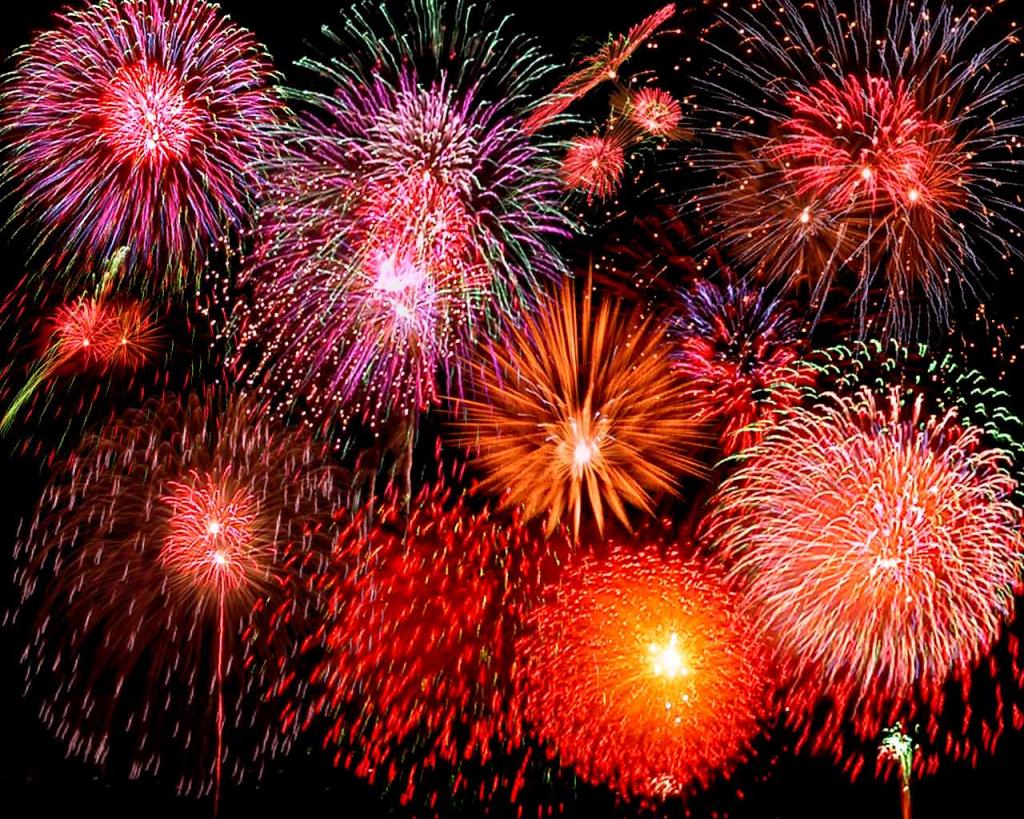